Интегрированный урок по дисциплине «Менеджмент» на тему «Принятие управленческого решения»
Преподаватель Голубева И.П.
ГБОУ СПО «Березниковский 
строительный техникум»
г. Березники, Пермский край
Использована игра «Пески Египта»
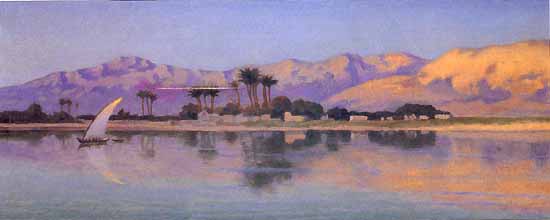 Цель урока
Цель – способствовать формированию профессиональных, коммуникативных, информационных компетенций будущего специалиста, используя межпредметную интеграцию.
   Дисциплины: менеджмент, маркетинг, экономика, математика, информатика, история.
Задачи:
познавательные:
учебные:
выполнить расчеты по проекту, выбрать оптимальное решение из нескольких;
подготовить мини-доклады, презентации;
воспитательные: научиться работать в группе, отстаивать своё мнение, уважать мнение других;
развивающая: повысить мотивацию к обучению, расширить кругозор
Задачи:
2. организационные: 
заранее выдать задание, разбить группу на микро-группы; 
договориться с диспетчером о работе в компьютерном классе;
3. методические: апробировать применение метода проектов в сочетании с ролевой игрой.
Ход урока:
Ввод в игровую ситуацию.
     Короткий рассказ 1-го преподавателя об обычаях древнего Египта.
2.  Игра:
     Фараон  (2-й преподаватель) слушает доклады строительных компаний, оценивает.
     Строительные компании осуществляют презентацию проектов. 
     Студенты выступают с сообщениями о жизни фараонов. 1-й преподаватель комментирует, направляет, ведёт диалог.
3. Подведение итогов. Рефлексия. Выступление гостей – независимых экспертов.
Иллюстрации к историческим справкам и сообщениям о жизни фараонов
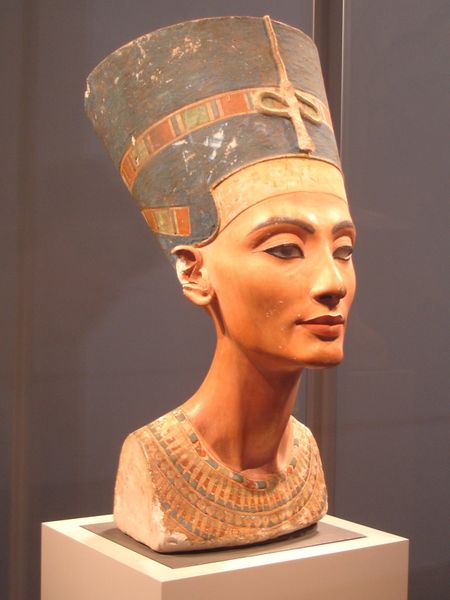 Нефертити
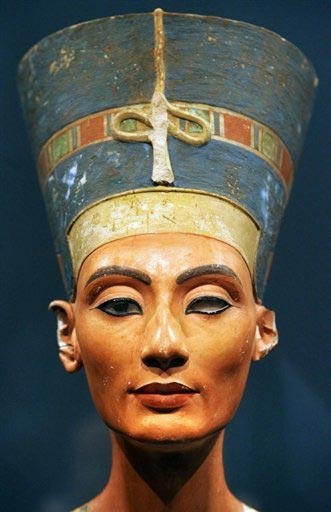 По мнению 
современников
Нефертити 
была
 очень
красивой
Красавица Нефертити
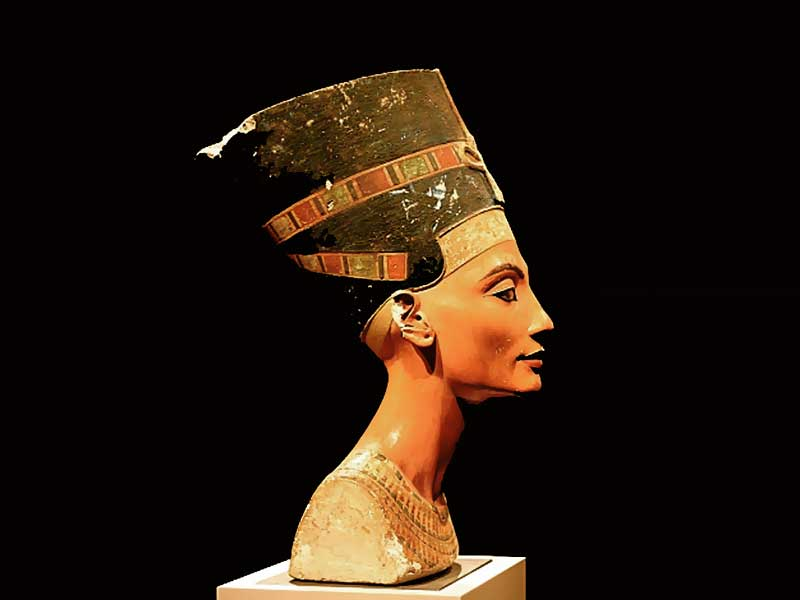 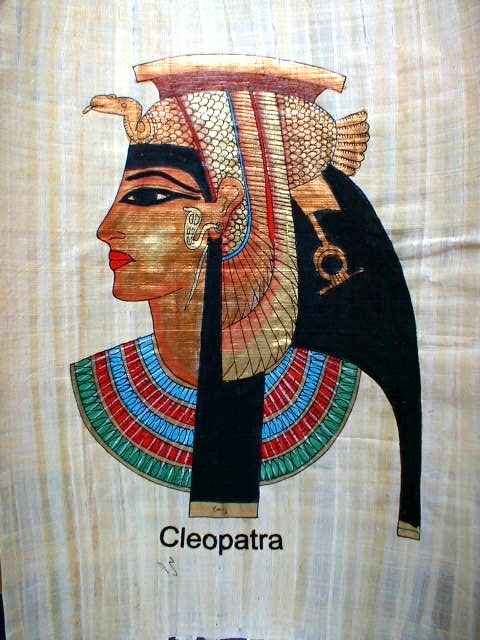 Клеопатра
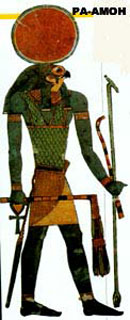 Из жизни фараонов
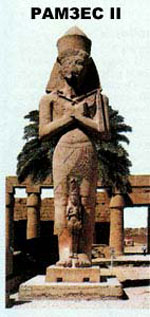 Тутанхамон
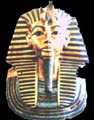 Ввод в игровую ситуацию
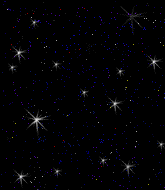 Изображение
неба символично -
египтяне верили,
что после смерти
Фараон превраща-
ется в звезду и
с неба наблюдает
за своим народом
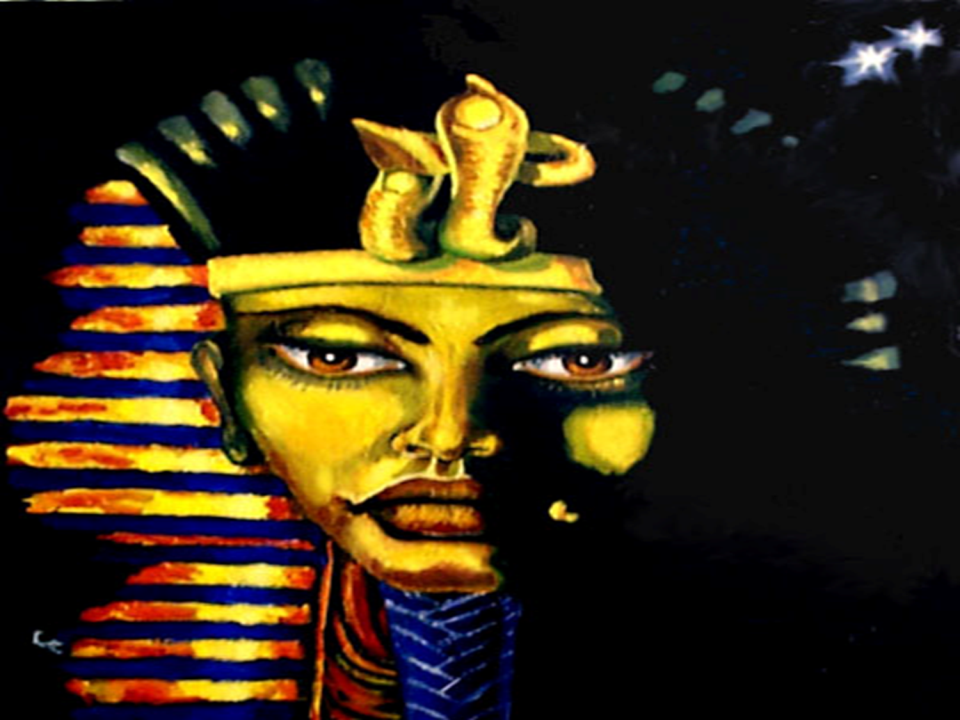 Могущество фараона определялось размером пирамиды
Условия игры «Пески Египта»
Вы – группа руководителей строительных компаний. Фараон, здоровье которого ухудшилось, повелел представить ему проект одной или нескольких пирамид вблизи дворца (место А) или рядом с пирамидами родственников (место В).  Расходы не должны превосходить 10,5 млн. монет. Фараону 50 лет, и он рассчитывает увидеть законченное сооружение. Средняя продолжительность жизни в Египте – 60 лет.
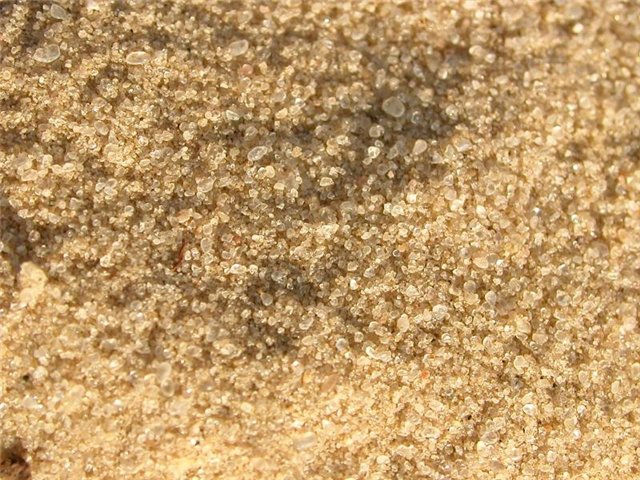 Дано:
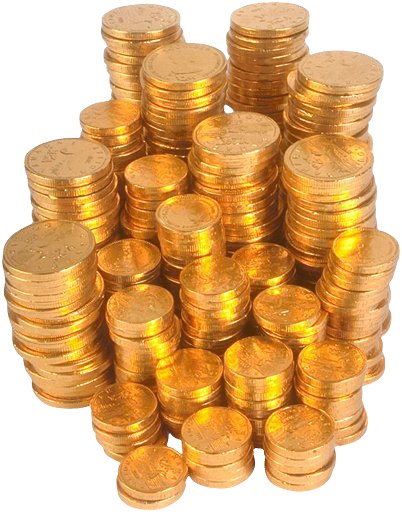 10 500 000
Условия игры (продолжение)
Вы должны представить проект Фараону в течение 5-минутной аудиенции. Ваша презентация должна осветить вопросы:
место строительства;
размер пирамиды;
продолжительность строительства;
общая стоимость проекта;
уменьшенная модель монумента;
рекламный девиз;
    Рабы работают 7 дней в неделю. На питание 1 раба необходимо 0,5 монеты в день. Всего доступно 1000 рабов. Для перемещения 1 камня нужно 20рабов
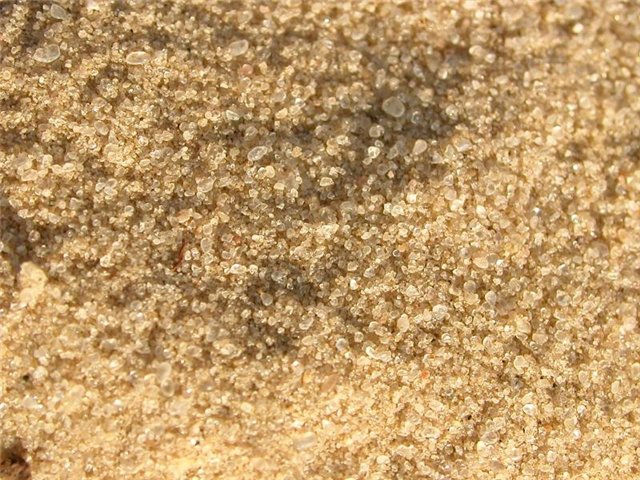 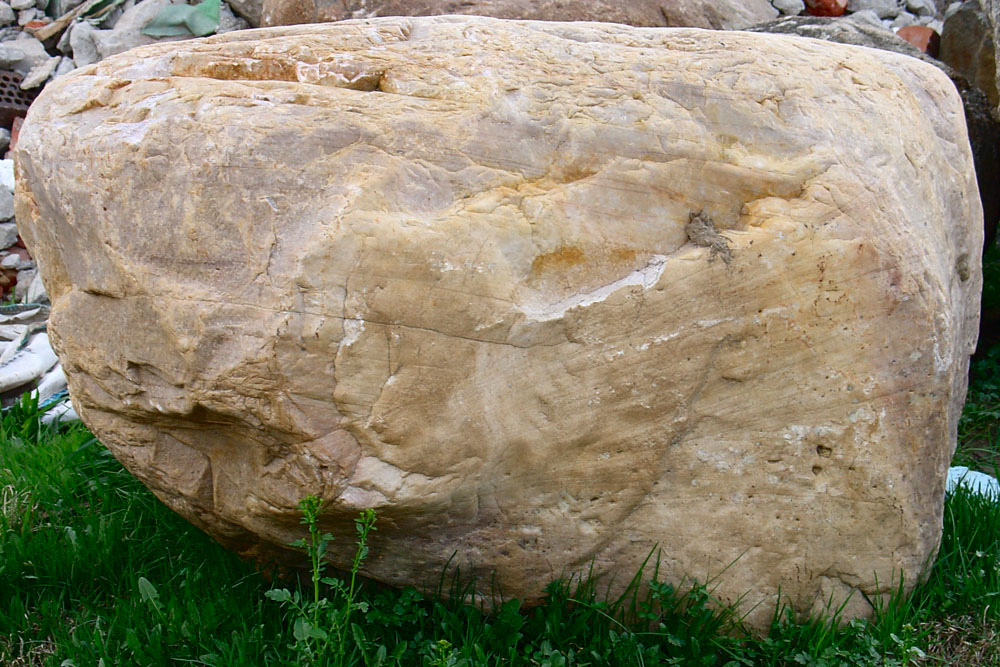 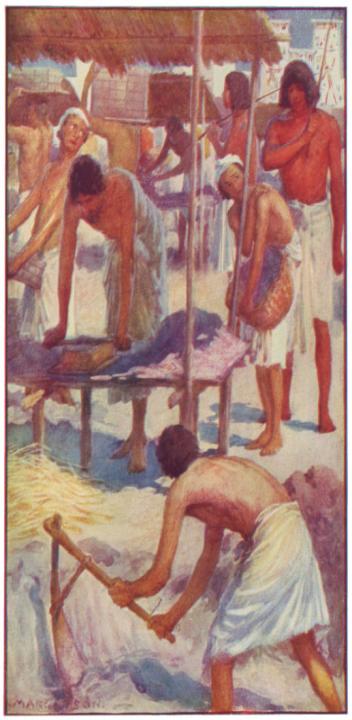 = 20
Исходные данные проекта:
Размер пирамиды:
Сторона основания        Число блоков
 80 м                                       120000
 90  м                                      170000
100  м                                     240000
Стоимость блоков:
 в карьере Одан – 50 монет,
 в карьере Мепас – 30 монет.
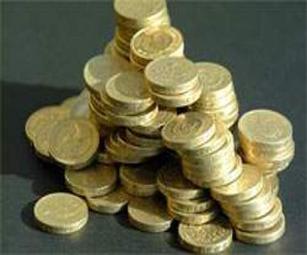 Длительность транспортировки(затраты времени на доставку и монтаж одного блока)
Карта - схема
Критерии, по которым оценивает проект фараон
Верно выбранное место              – до 20 бал.
Правильно определённый срок строительства пирамиды            – до 20 бал.
Стоимость проекта                        – до 20 бал.
Доклад, речевое оформление   – до 20 бал.
Презентация                                   – до 20 бал.
Всего                                                      - до 100 бал.
Вашему вниманию предлагается реклама
строительной компании
«Египетская сила»
2010г.
Вы можете сделать лучше!
Это только пример…
«Египетская сила»
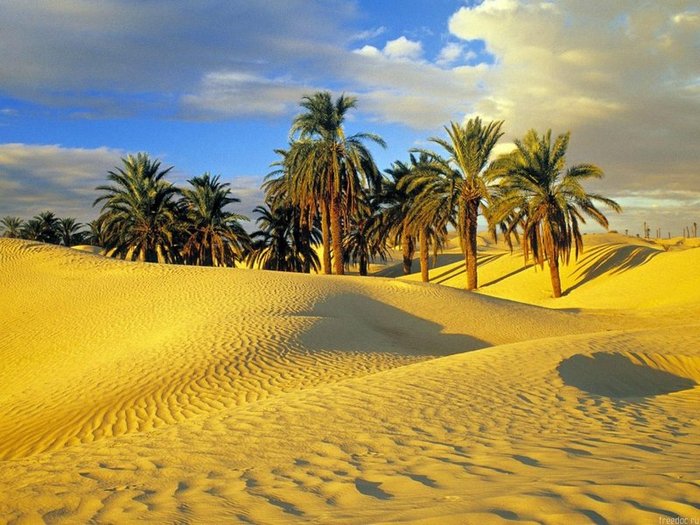 Более 20 лет на 
Международном
 рынке
«Египетская сила» делает невозможное возможным! 
Быстро, качественно, 
надежно!!!
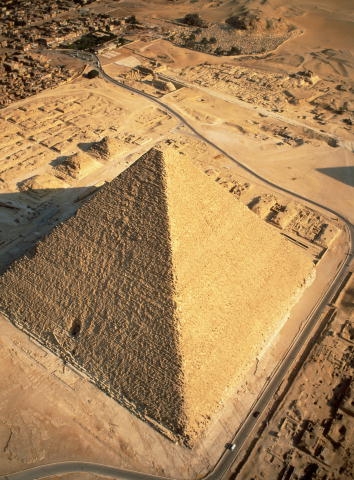 Вашему вниманию предлагаются презентации  студенческих проектов 2010г.
компаний:
«Тайны Востока»
«Пески Египта»
Вы можете сделать лучше!
Компания «Тайна Востока»
«Мы построим вам рай из песка»
Перед тем как начать строительство пирамиды мы провели расчеты. Требующиеся блоки мы будем перемещать из карьера Одан т. к. от него наименьший путь транспортировки.
Время: 
1) в день будет перемещено 50 блоков 1000 рабов/20 рабов на транспортировку 1 блока в день.
2) всего 170000 блоков. 170000 бл/50 бл= 3400 дней = 9 лет 3 мес. И 20 дней.
Расходы:
1) на 1 раба требуется в день 0,5 монет.
Всего 1000*3400/0,5=1700000 монет.
2) блоки 1 блок = 50 монет 
Всего: 50*1700000 = 8500000
3) Все расходы: 1,7 млн. + 8, 5 млн. = 10,2 млн. монет
Мы выбрали место строительства  пирамиды вблизи входа во дворец, так как  в этом месте пирамида будет выглядеть более  величественной и  чаще будет напоминать другими о царствовании Фараона.
Размер нашей пирамиды  будет составлять в основании 90 метров.  И поэтому мы решили построить одну большую  пирамиду, чем 2 меньшего размера.
Свою пирамиду мы планируем  закончить в течение 9 лет  3 месяцев и 20 дней. Мы думаем, что Фараон успеет лично лицезреть наше творение и поразить своих подданных размахом своих расходов.
9 лет 3 месяца и 20 дней
Стоимость нашего проекта составит  10,2 млн. монет. Это позволит сократить  расходы, на которые рассчитывает Фараон и с экономить таким образом 300 тыс. монет.
10,2 млн. монет
Студенческий проект
«Пески Египта»
Компания "Пески Египта"
«Мы строим в ритме с вечностью. Мы превращаем ваши идеи в пирамиды!»
Задачи
Выбрать место строительства, размер пирамиды
Рассчитать продолжительность строительства и общую стоимость проекта
Предварительные расчеты, которые провела наша фирма:
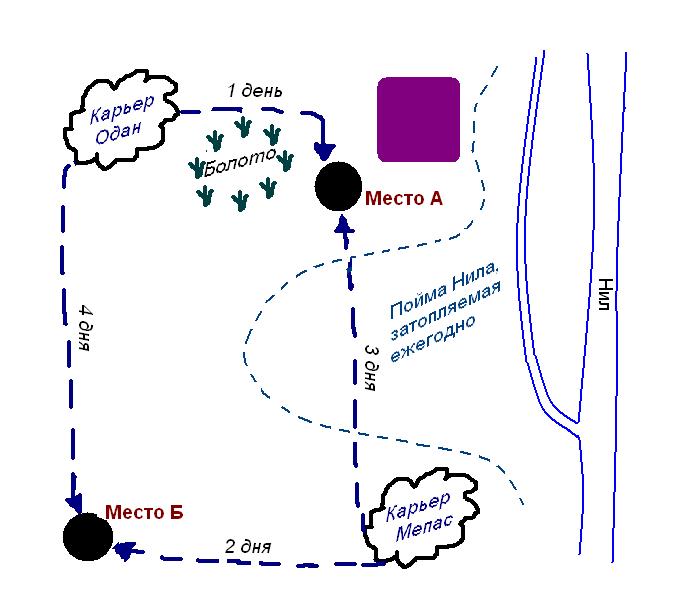 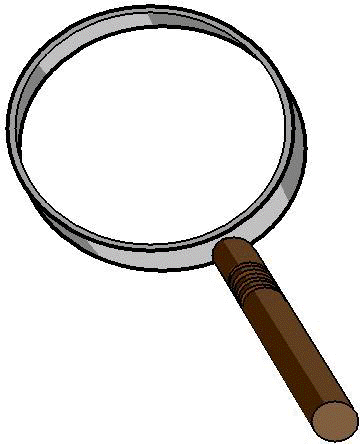 Вывод
Выгоднее всего будет строить пирамиду вблизи входа во дворец (место А), транспортируя плиты из карьера Одад. Так как фараон желает поразить своих подданных богатством и размахом своих расходов, то мы выбрали из двух возможных по времени и финансам вариантов пирамиду со стороной основания в 96 плит.
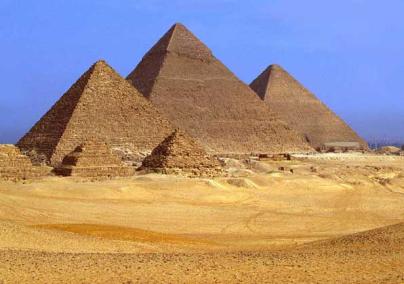 Урок «Пески Египта»завершён
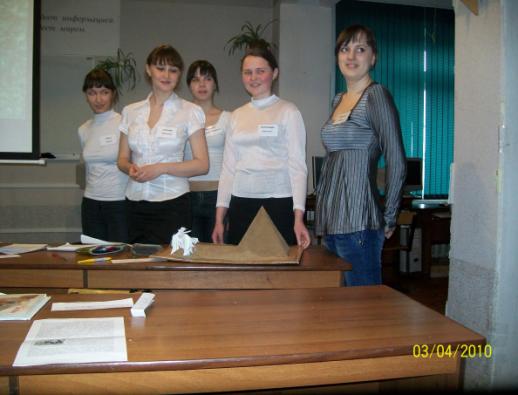 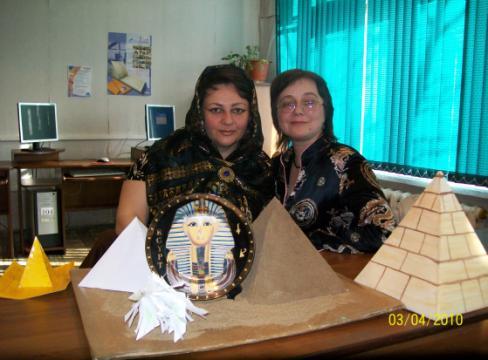 Так мы «играли»
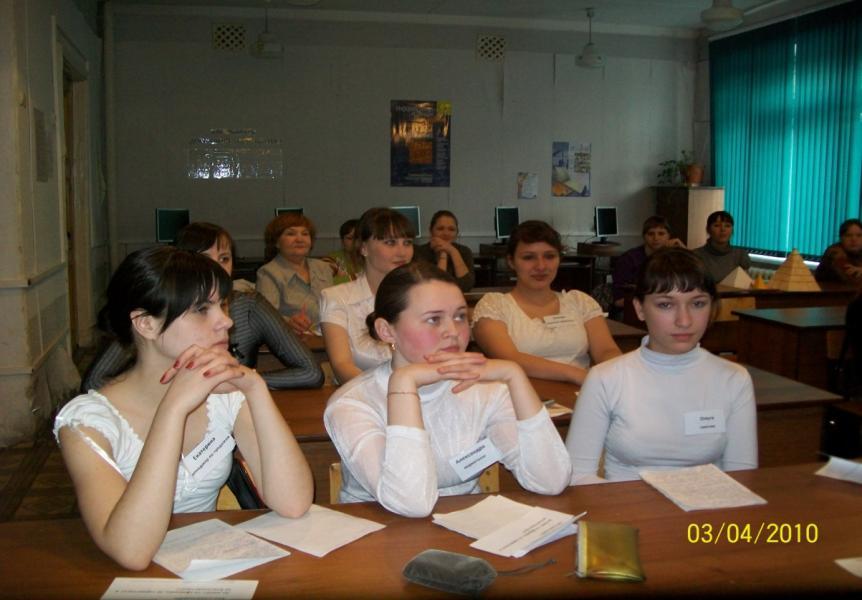